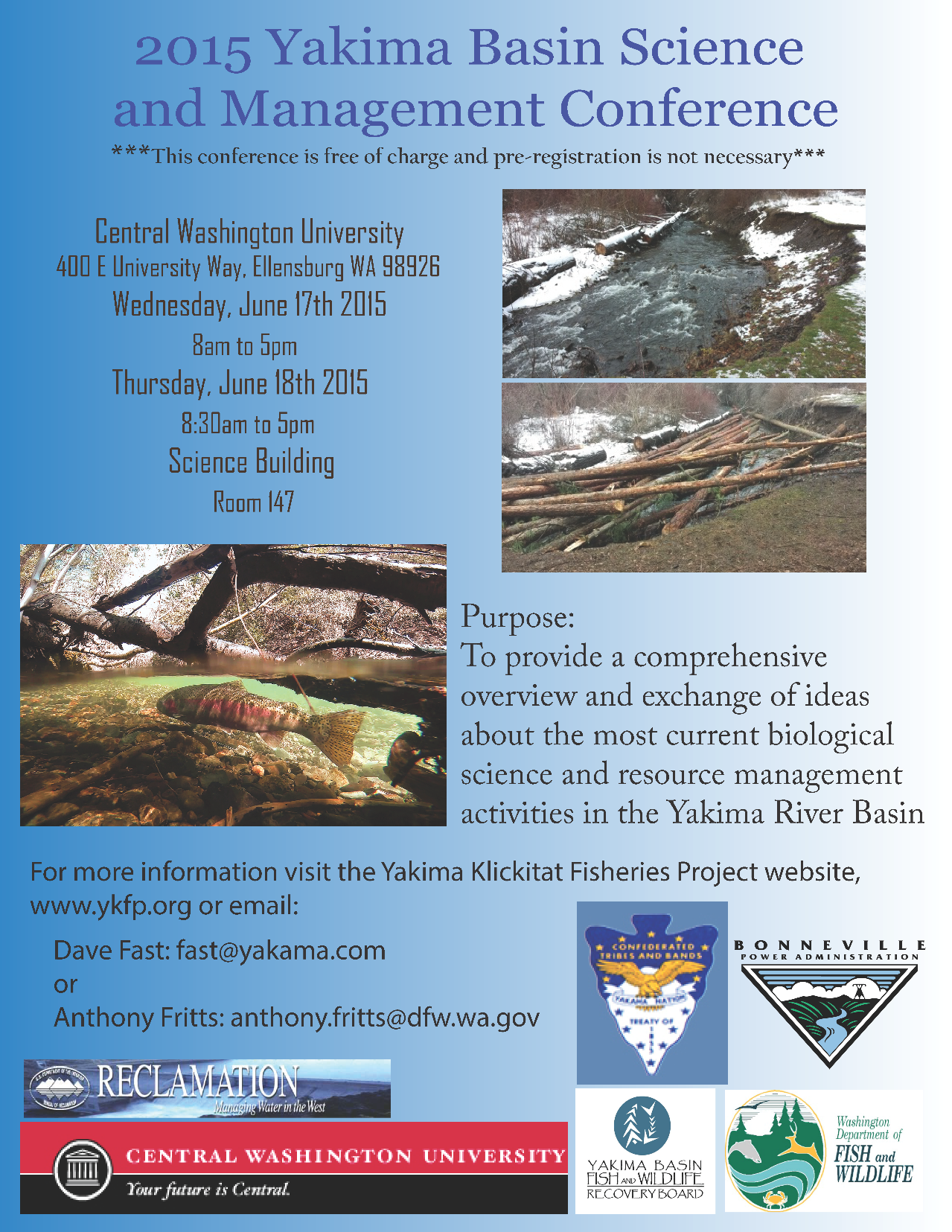 New Study In Yakima Basin
Paul Pickett from the Department of Ecology in Yakima is looking for some help. He is launching a study of the mainstem Yakima River, looking temperature, dissolved oxygen, and pH. The first phase of his study is to collect existing information on these parameters and the ecosystem functions that affect them. If you know of any data sets, modeling studies, or other information on temperature, DO, and pH in the mainstem Yakima River, please contact him here at the conference, or put your name on the sign-up sheet in the lobby, or grab a flyer from the reception table.
FISHERIES OVERVIEWSalmon Extinction in the Yakima Basin
“Not an Option!”  or
  “The Preferred Alternative?”
THE SALMONID EXTINCTIONS:
SOCKEYE – THE FIRST TO GO. EARLY 1900’S
SUMMER CHINOOK – 1970’S
COHO – 1980’S
THE THREATENED ONES
STEELHEAD
BULL TROUT
THE OTHERS:
LAMPREY (FUNCTIONALLY EXTINCT)
Historic Salmon Runs Modified from Alex Conley
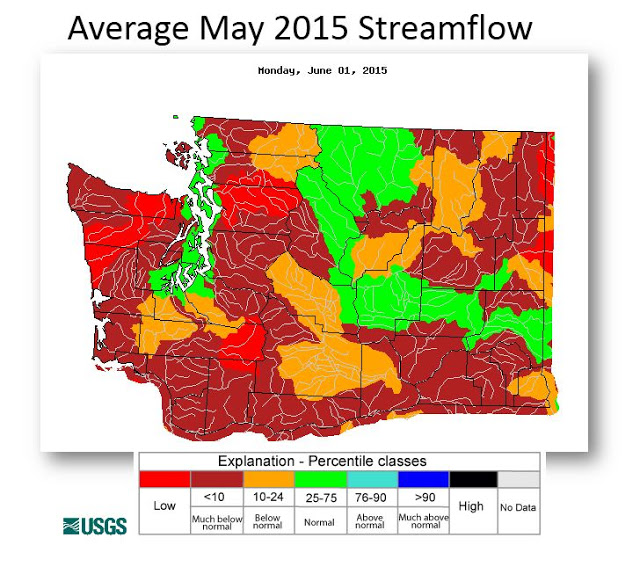